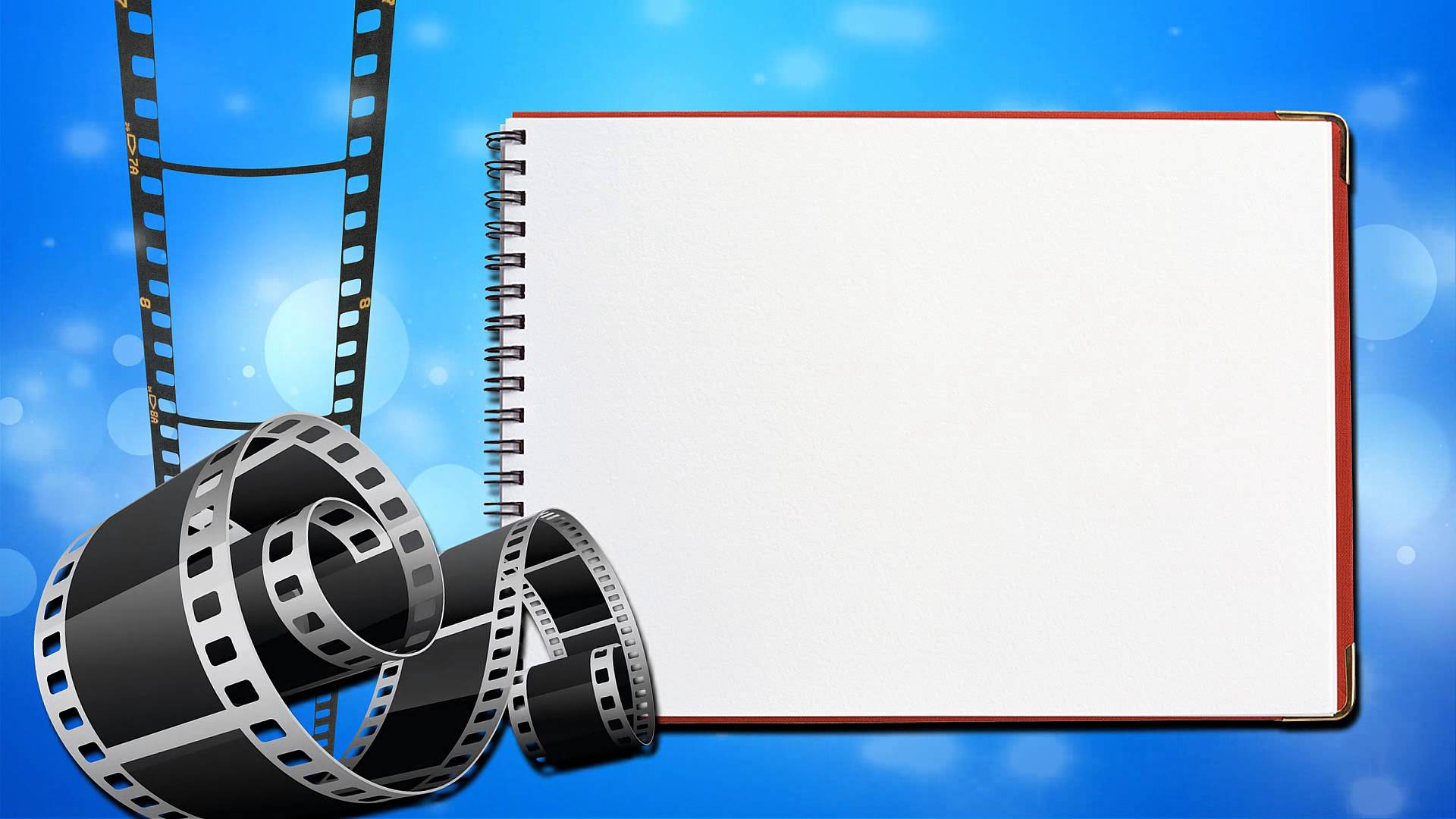 Вся наша жизнь — кино, 
а мы в ней режиссеры.
Использование киноресурса для организации учебного  процесса



Из опыта работы учителя-словесника 
МОУ СОШ № 7 г. Углича  
Ирины Николаевны Соловей
9 класс
11 класс
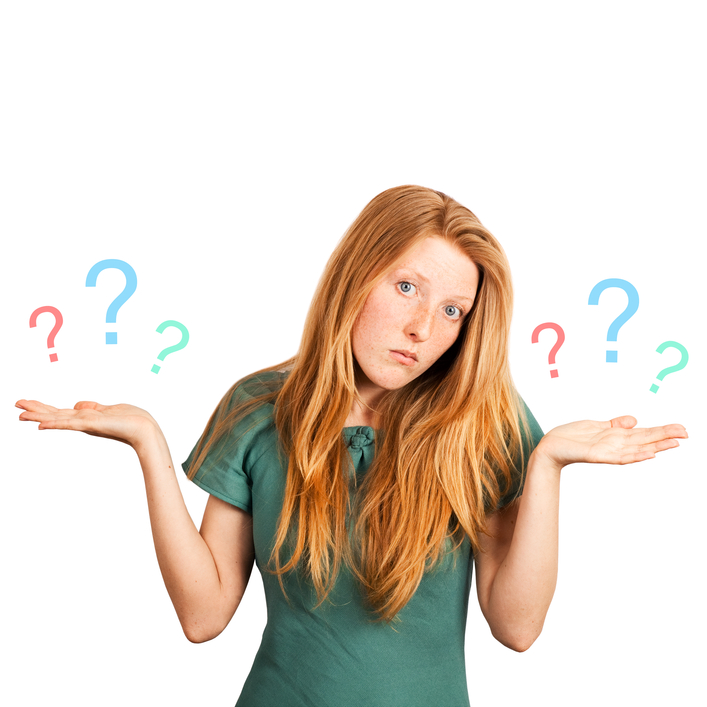 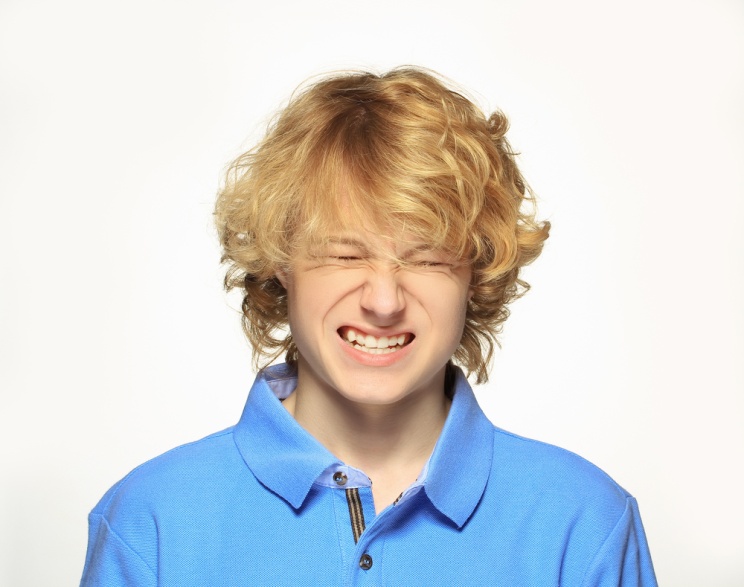 Русский язык
Математика
Предметы по выбору
Русский язык
Математика
Литература
Предметы по выбору
«Все хорошее рождается не от хорошей жизни»
Программа 9 класса
(Синтаксис и Пунктуация)
2 урока + электив

 135 минут в неделю
Подготовка к экзамену:
 Изложение
 Тест
 Сочинение
«Принцип сочувствия»
Подготовка к экзамену:
 Изложение
 Тест
 Сочинение
Заниматься творчеством по звонку?
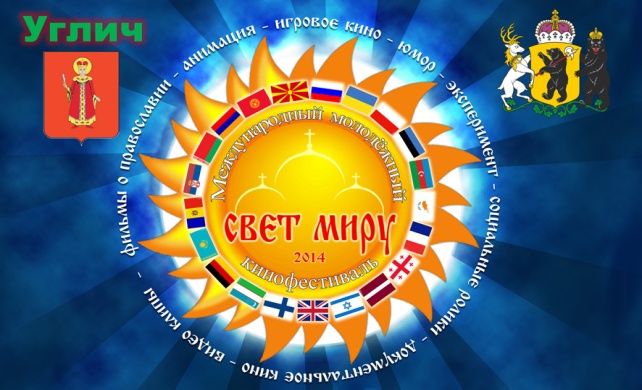 «Банк» примеров
Этапы работы над киноресурсом
Отбор фильмов (продолжительность – 2-3 минуты; 16+).
Создание аннотации к фильму.
Определение тематики и проблематики фильма.
Включение в образовательный процесс.
Русский язык
Сочинение 15.3

Блоки:
 Душевные силы;
 Добро;
 Человечность;
 Самовоспитание;
 Сострадание;
 Сильный человек;
 Красота
Фильмы:
 «Чем люди живы»
 «За имя Моё» 
 «Санинструктор Зина»
 «Листья падают в сентябре» 
 «Право на выбор
 «Листок»
 «Потерянный рай»
 «Путь к мечте»
Результаты ГИА - 9
2014-2015 уч. год : 100% справляемость
 2015-2016 уч. год : 100% справляемость
 Баллы за аргументацию в сочинении:
3 балла из трех возможных:  38 чел. из 58
2 балла из трех возможных:  14 чел. из 58
1 балл из трех возможных:  4 чел. из 58
0 баллов из трех возможных:  2 чел. из 58
Литература
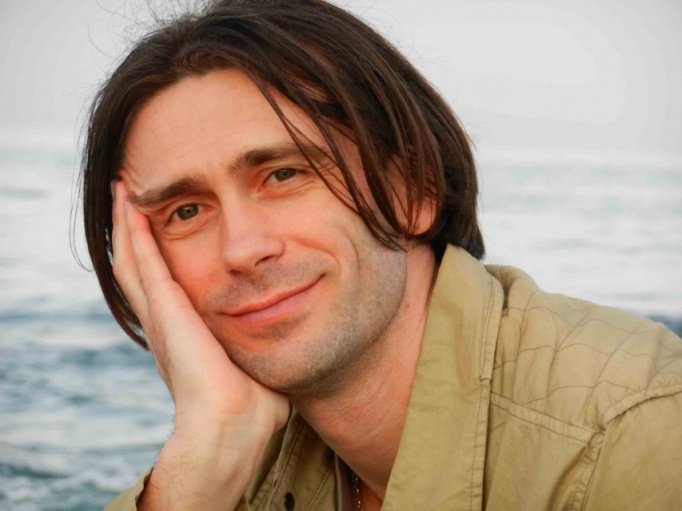 Новое, современное прочтение классических произведений: 
 А. Островский «Гроза», 
 Н. Гоголь «Шинель»,
 Ф. Достоевский «Идиот»,
 А. Пушкин «Капитанская   дочка»

Подготовка к итоговому сочинению в 11 классе
Сергей Струсовский – режиссер, сценарист
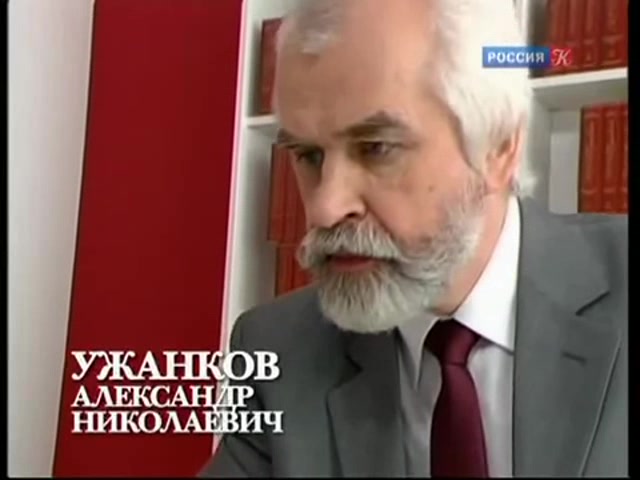 Доктор филологических наук, культуролог
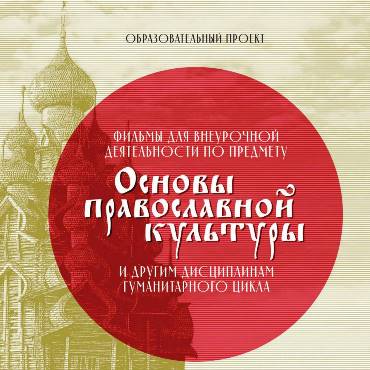 Образовательный проект «Берега»

Фильмы для внеурочной деятельности по предметам гуманитарного цикла
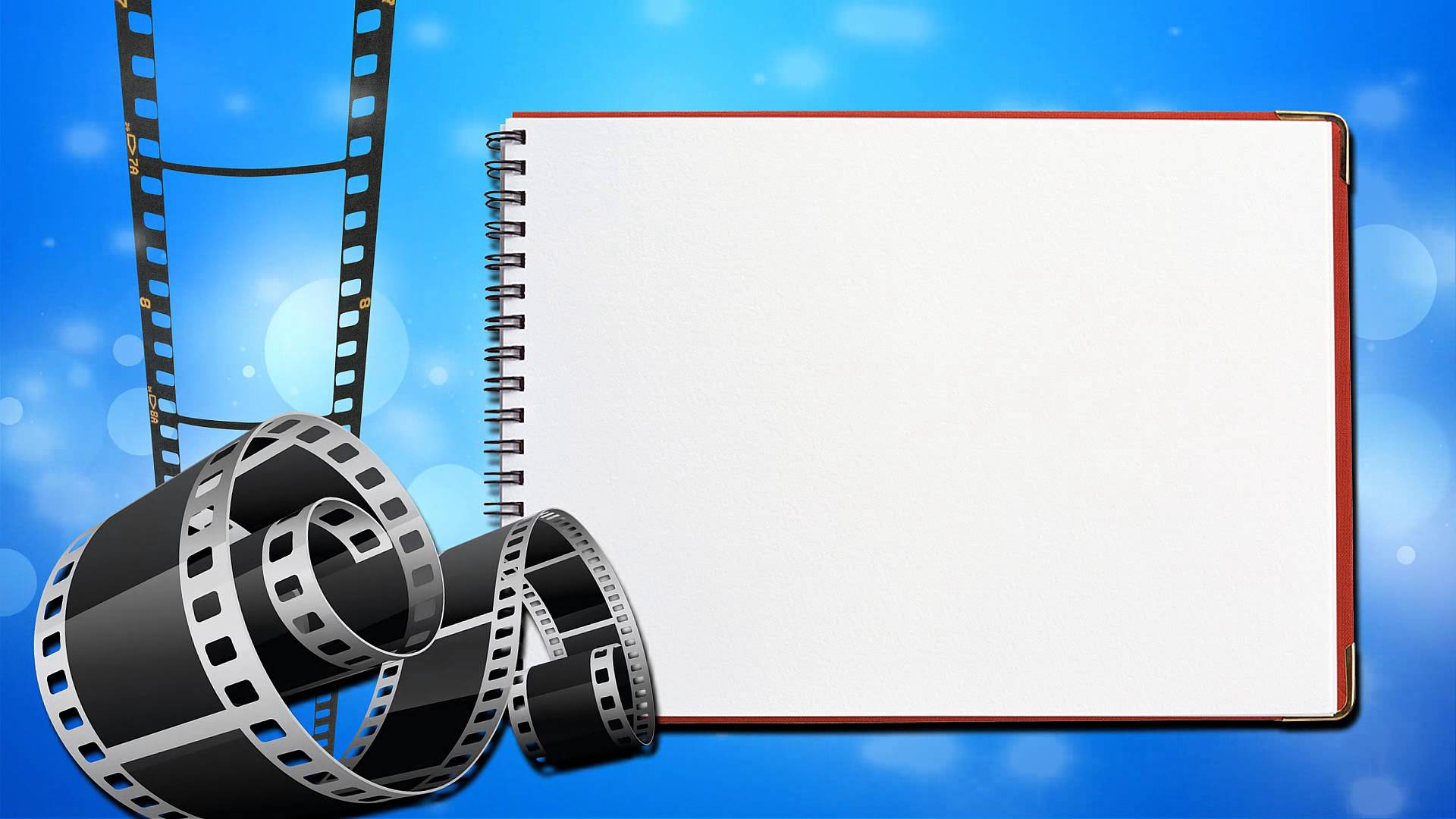 Приглашаю 
к сотрудничеству!
Ирина Николаевна
Соловей
KINO-SLOVO.RU
sin-97@mail.ru